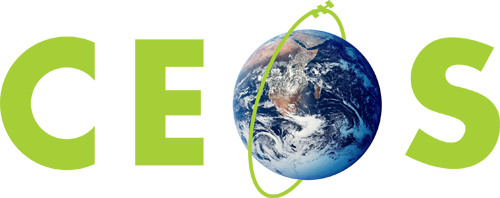 Committee on Earth Observation Satellites
CNES Earth Observation Program Update
Juliette Lambin
Centre National d’Etudes Spatiales
CEOS Plenary 2017
Agenda Item 4.19
Rapid City, South Dakota, USA
19 – 20 October 2017
2017 CEOS Plenary – RAPID CITY 19-20 oct 2017
CNES programmes recent highlights
Venµs launch: August 1st 2017
Cooperation with ISA


Microcarb phase C/D decision
Targeted launch date: end 2020



CFOSAT : satellite under completion
delivery of SWIM instrument to CNSA (China)
Launch expected summer 2018
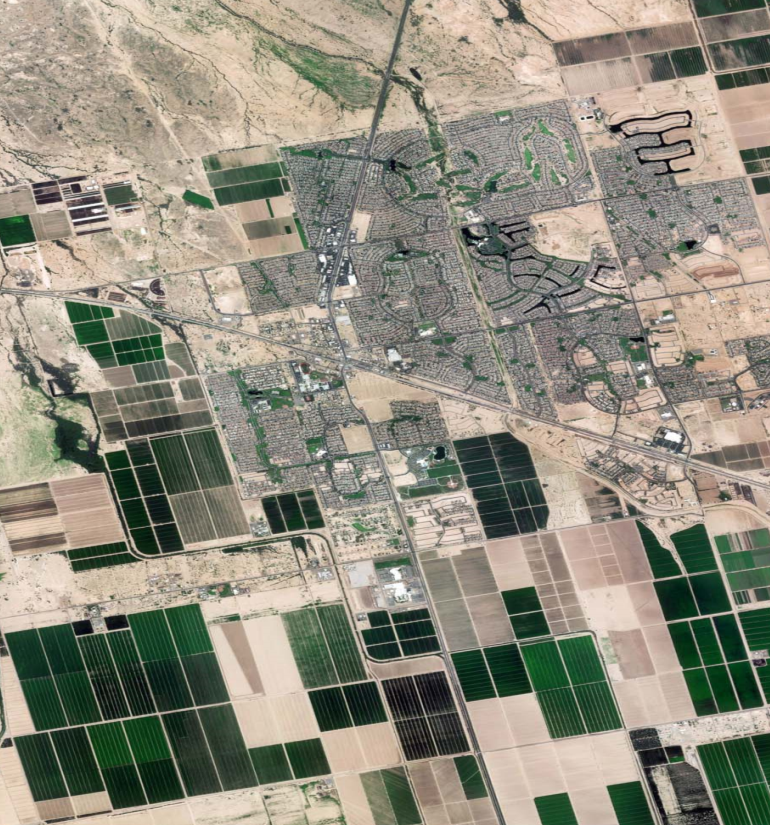 2
2017 CEOS Plenary – RAPID CITY 19-20 oct 2017
Overview
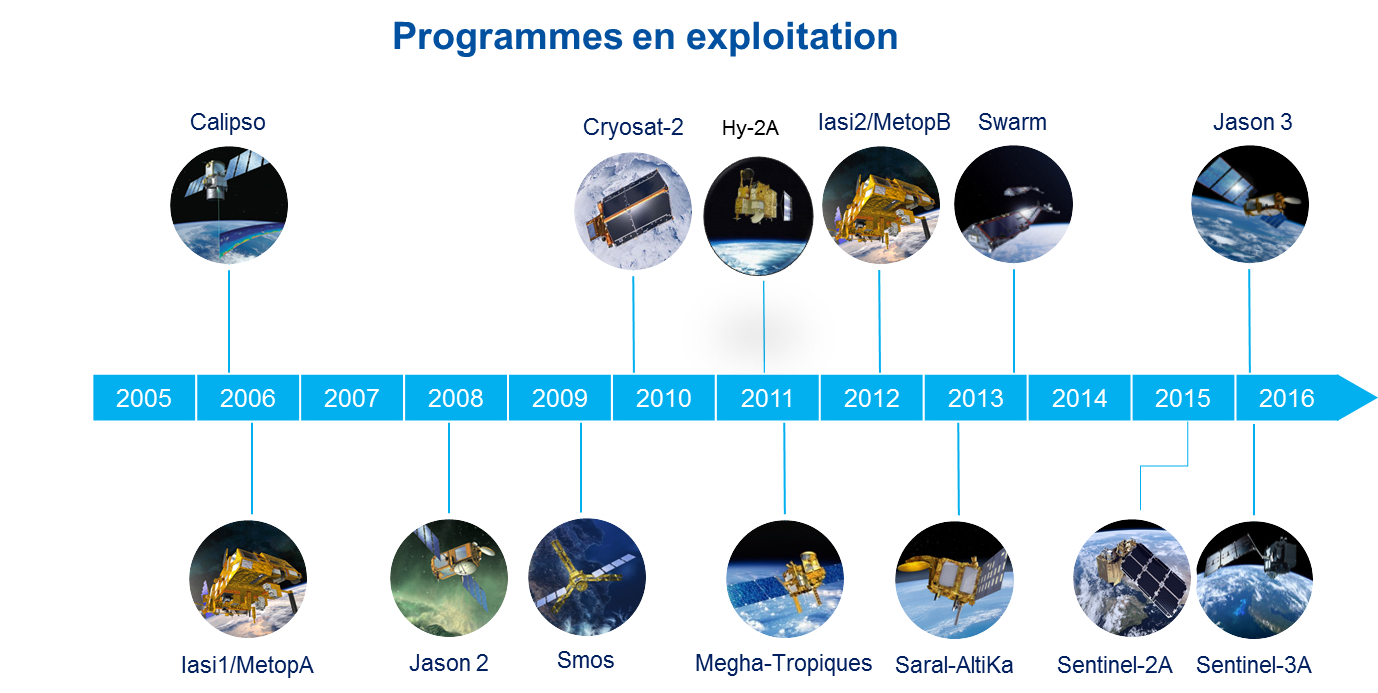 In operation….





	  …in development
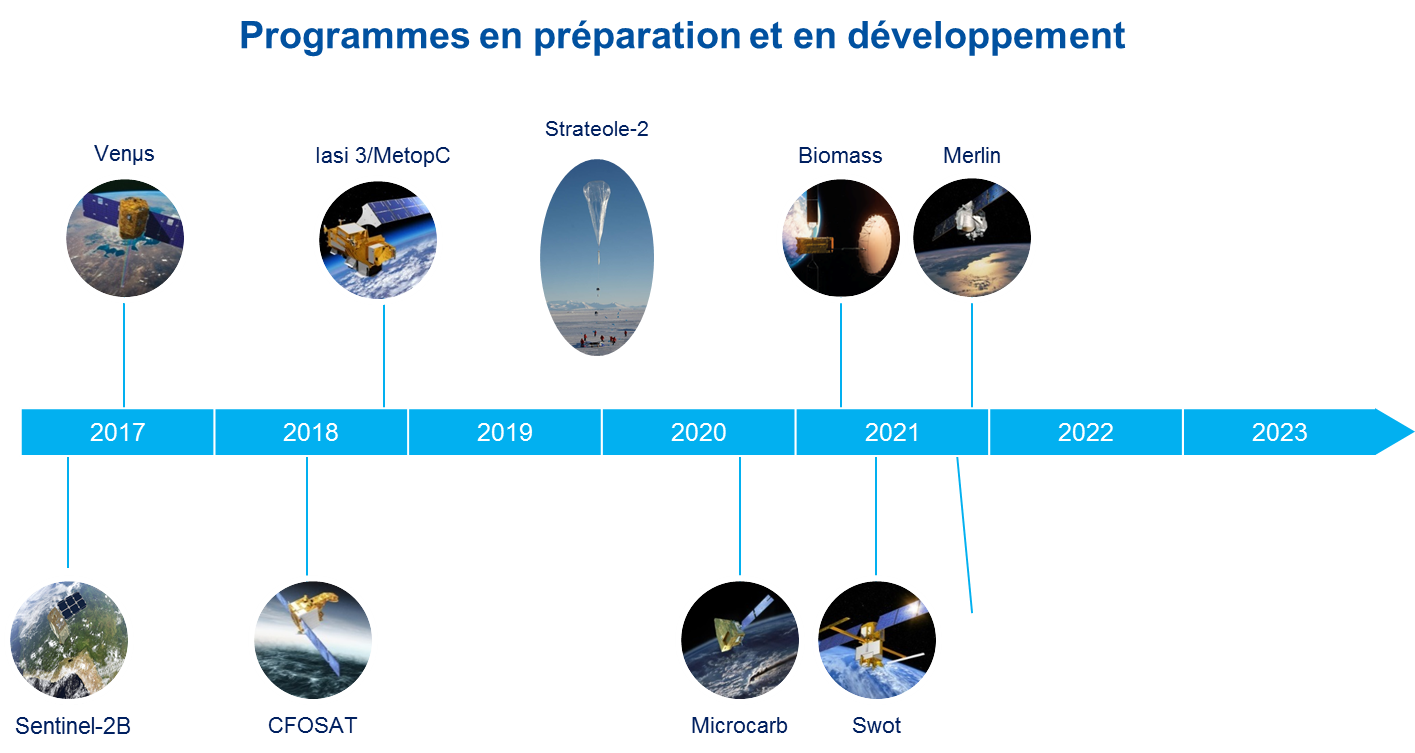 NASA
EUMETSAT
ESA
ISRO
CNSA
UKSA
DLR
ISA
CSA
JAXA
2017 CEOS Plenary – RAPID CITY 19-20 oct 2017
CNES and Climate
Upcoming: 
Climate Summit on Dec 12h in Paris =>
Space agencies dinner on Dec 11th
Address the 3 topics of previous declarations
Round tables to discuss progress,  remaining challenges
Work on a Paris Declaration
Draft to be circulated soon (before COP-23)
Bonn Nov 22nd HoSA dinner as an occasion to review the declaration.
Common communication tool initiative
Support to COP 21 – Paris
Microcarb decisions

Space agencies common declarations
2015 Mexico : Climate change  & Disaster management
2016 New Delhi : GHG monitoring
2016 Marrakesh: Water

Paris Air show diner
June 18th, 2017
Contributions from:  AEM, ASI, UAE, CONIDA, ESA, KARI, LAPAN, Swiss Space office…
Feedback, inputs, help from CEOS greatly appreciated!
4
Thank you for your attention
Juliette Lambin